Lab 4: Optimization and PCA
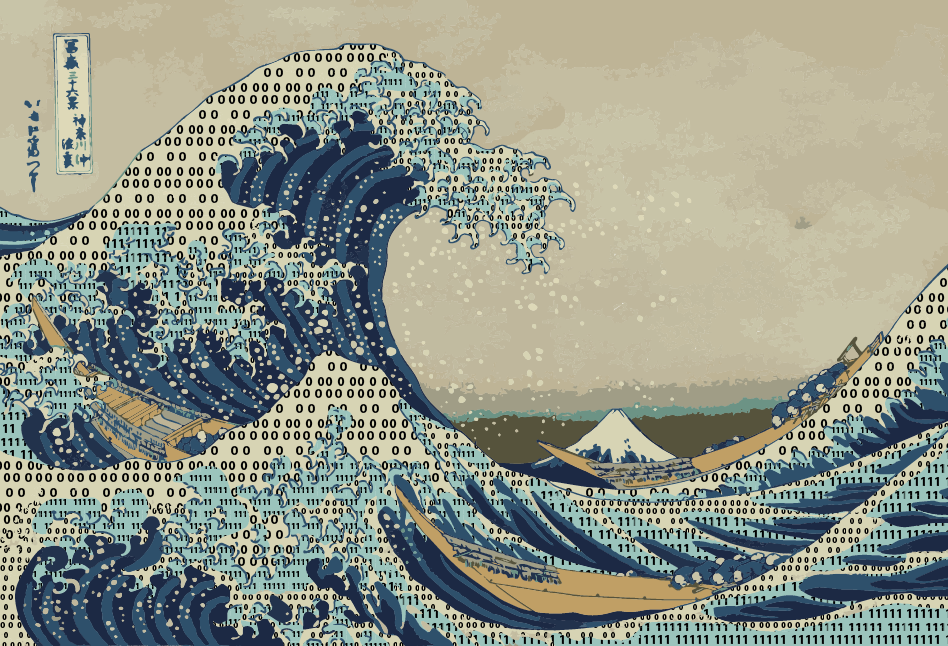 The fundamental problem
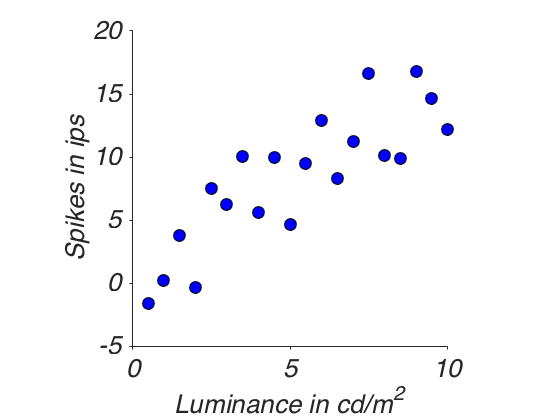 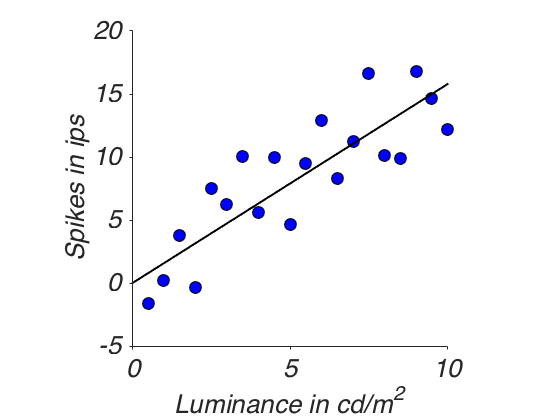 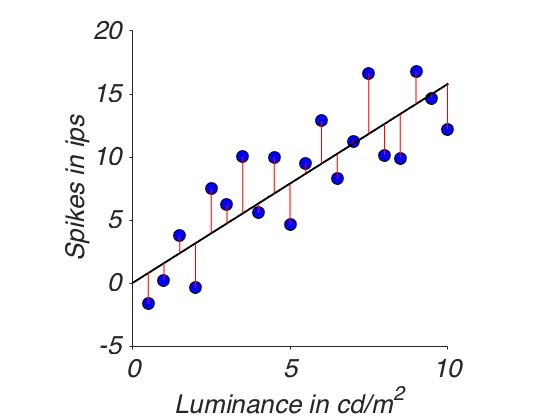 The general linear model (GLM)
Yn = b Xn + en
To optimize:
How to do this most effectively?
Linear Algebra to the rescue
Write X and Y values as column vectors:



How to express this squared vector length?
Solving for the optimal b
x
y
bx
Let’s do this in MATLAB
Multiple regression
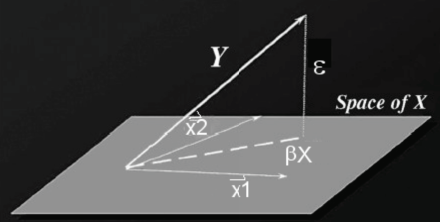 Orthogonality principle:
Let’s do this in MATLAB
Another perspective on PCA
In class, we saw how PCA comes out of total least squares.
It yields the eigenvectors from VT of the SVD.
Those that – explain – in order most of the variance in the data. 
And in a fashion so that they are all orthogonal to each other.
Remember Eero’s slide?
Question
What correlation in the data corresponds to which slope of the first dimension (eigenvector)?